Culture of Latin America
9/16/14
&
9/17/14
Bell Ringer
Without using a map, put the countries below into these categories: (on your paper from the orange bin)
Categories:
1. Central America/ Caribbean Islands
2. South America
3. Mexico
Countries:
Mexico, Haiti, Brazil, El Salvador, Argentina, Chile, Panama, Colombia
Vocabulary Practice
On your paper in the space provided do the following to your assigned word:

Describe
Give an example 
Draw an image
Use in a sentence
Mexico
Indigenous Groups: Maya in the Yucatan Peninsula
European Settlers + Maya = mestizo culture
https://www.youtube.com/watch?v=_x1WEYo4aWY
Mexico City- Largest city in Mexico
Indigenous religion + Catholicism = Syncretism
Malnutrition is a large problem in Mexico
Diego Rivera & Frieda Kahlo 
Extended family is very important to culture
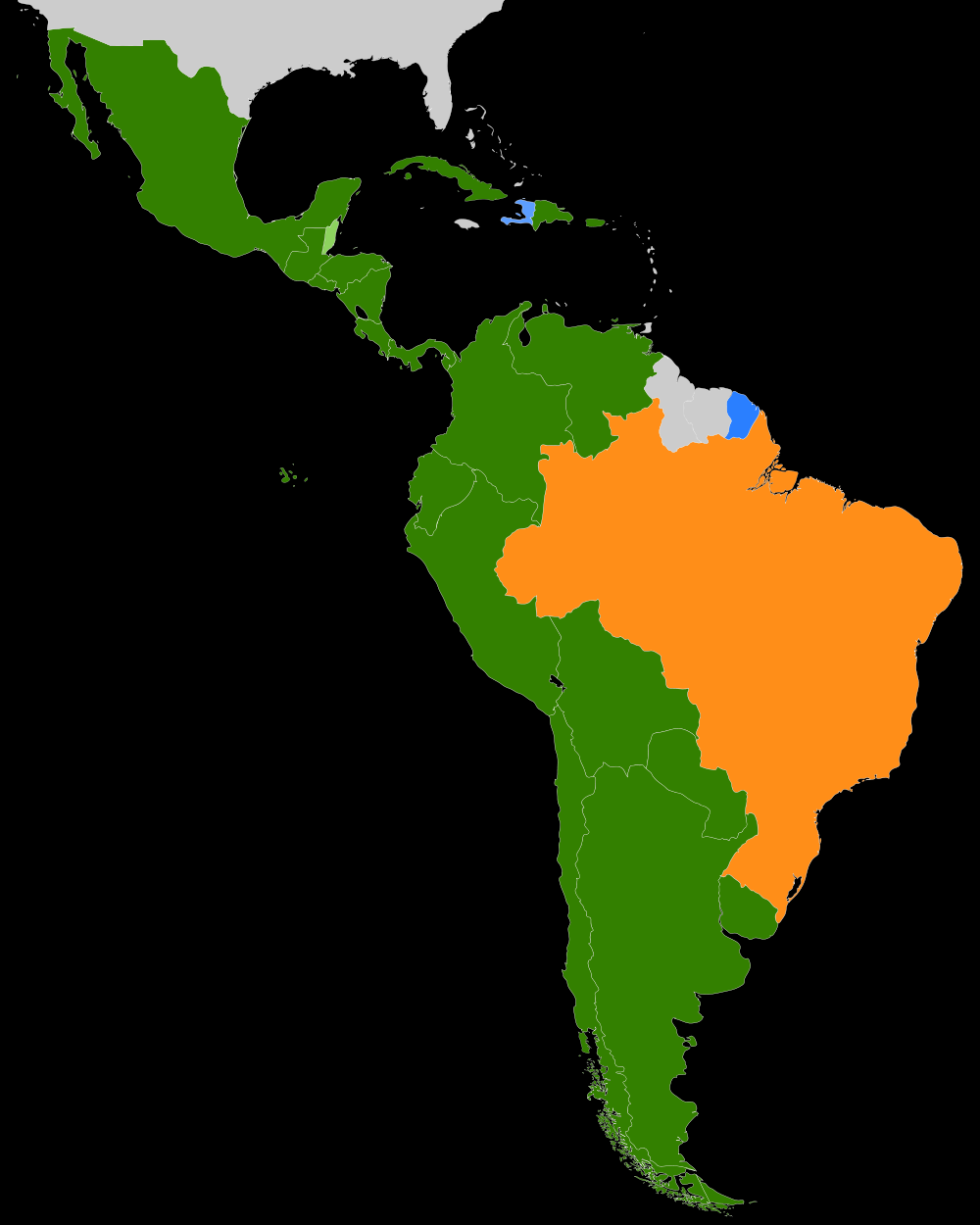 Caribbean/ Central America
Blends of different ethnic groups 2/3 Mestizos
Colombian Exchange 
Spanish, French, Dutch (mainly Spanish) 
75% Roman Catholic
Matriarchal- house is run by the women 
Caribbean made up of Islands  many under foreign control
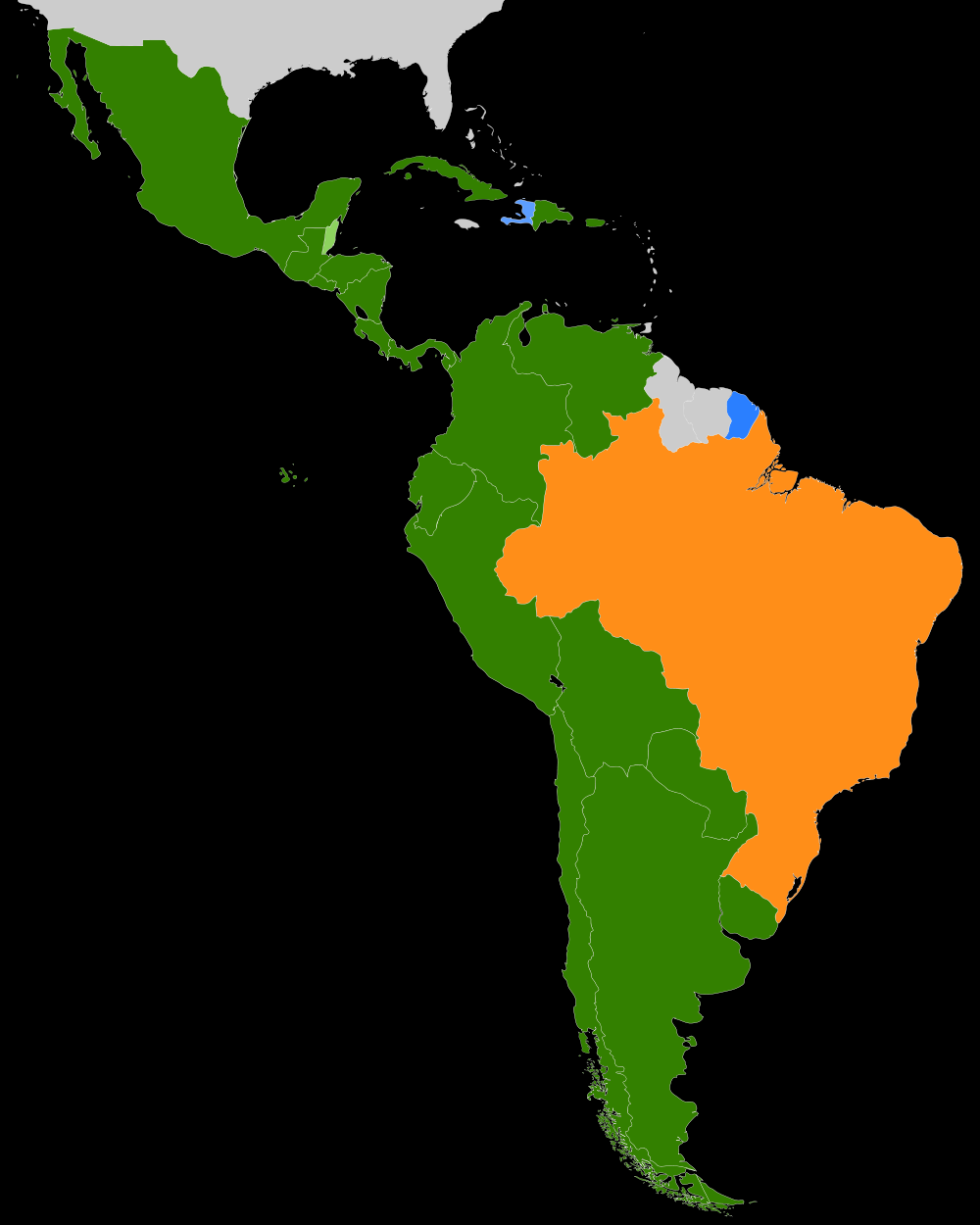 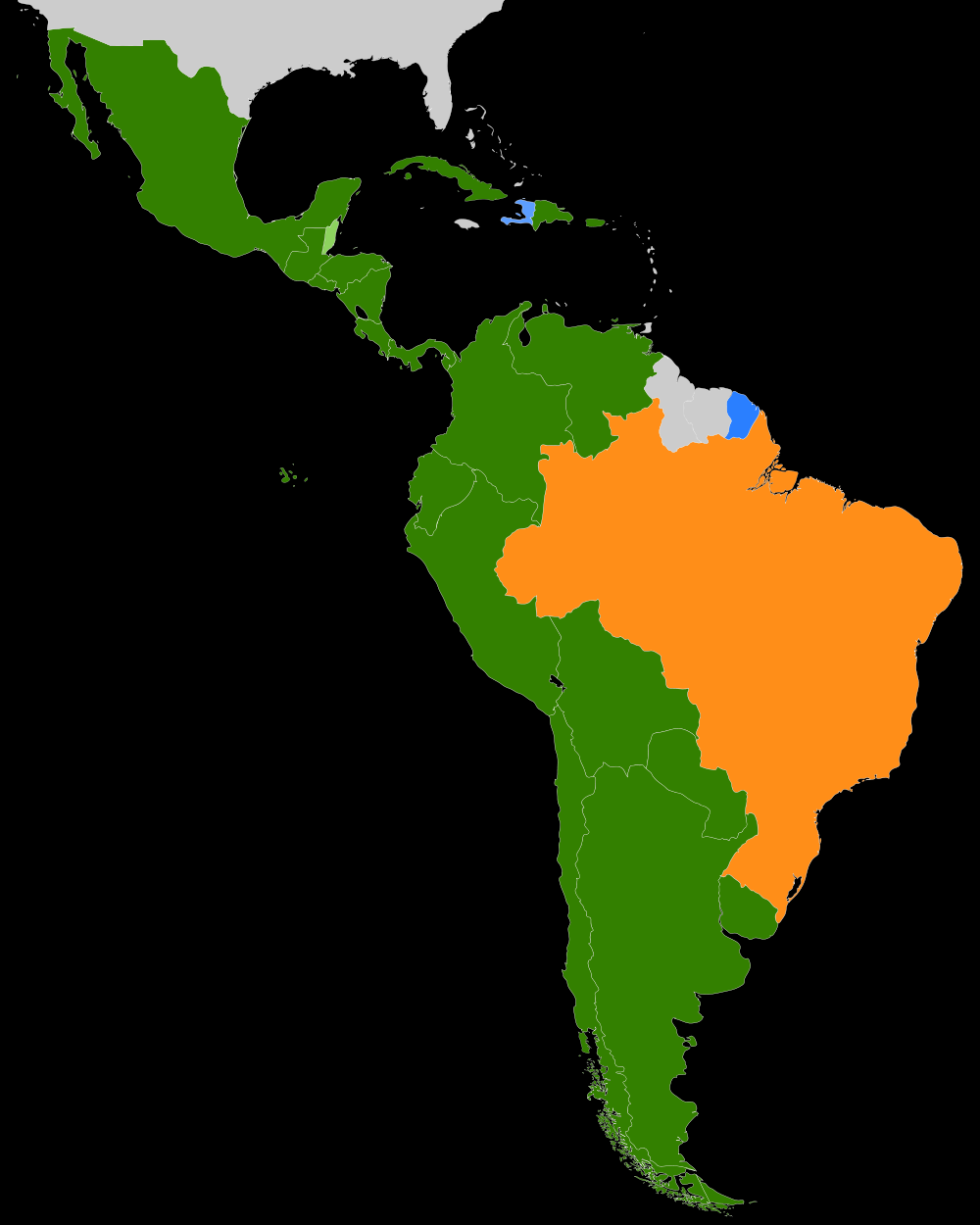 South America
350 different indigenous groups
Sao Paulo, Brazil & Buenos Aires, Argentina are 2 of the largest cities in the world
Spanish, Portuguese and Dutch are spoken
Most are Roman Catholic, but also many other religions
Soccer is very important to culture
Extended family is very important to many South Americans
1 sentence summaries
Write a 1 sentence summary of each of the 3 distinct culture regions within Latin America

Mexico
Caribbean Islands/ Central America
South America
Stations – 10 minutes for each
Vocabulary- Your group will get 3 sets of 3 vocab words.  Your job is to write down how those words are related to each other 
Mapping- choose one culture region of Latin America and decorate a map (with images and annotation) according to the culture of that region. 
Language- shade in the different languages spoken in Latin America and write a 1 paragraph analysis of your findings
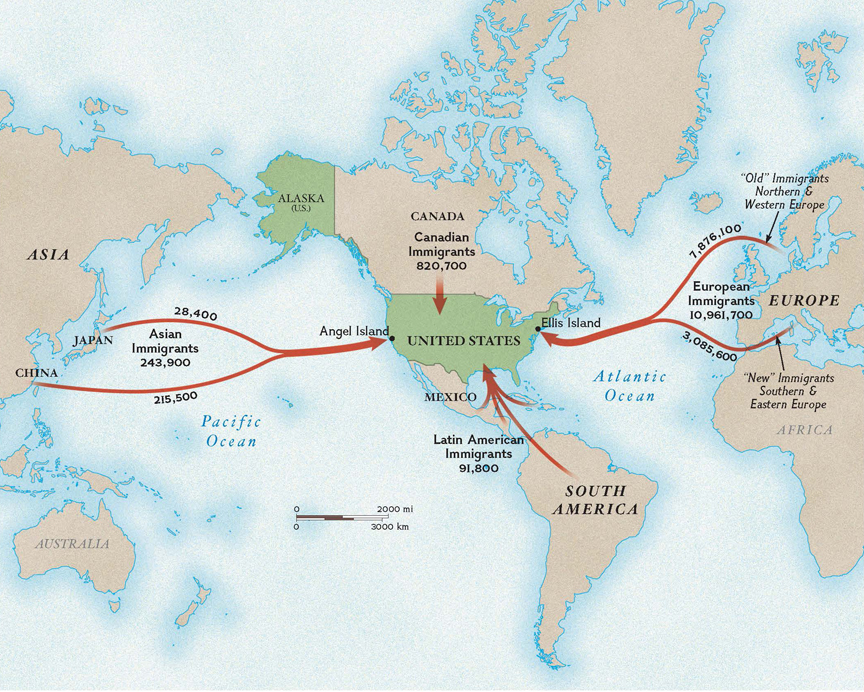 Exit Ticket
1. True or False: In South America there are not many indigenous groups
Exit Ticket
2. The main religion found in Latin America is:
Protestant
Muslim 
Roman Catholic 
Jewish
Exit Ticket
3. Mestizos ended up in Latin America because:
They are an indigenous group
European settlers mixed with the indigenous groups
They immigrated from Africa
Mestizos are not in Latin America
Exit Ticket
4. All of the following are countries in Latin America EXCEPT:
Spain
Argentina
The Bahamas
Cuba
Exit Ticket
What landform mainly makes up the region called the Caribbean 
Mountains
Isthmuses 
Peninsulas 
Islands